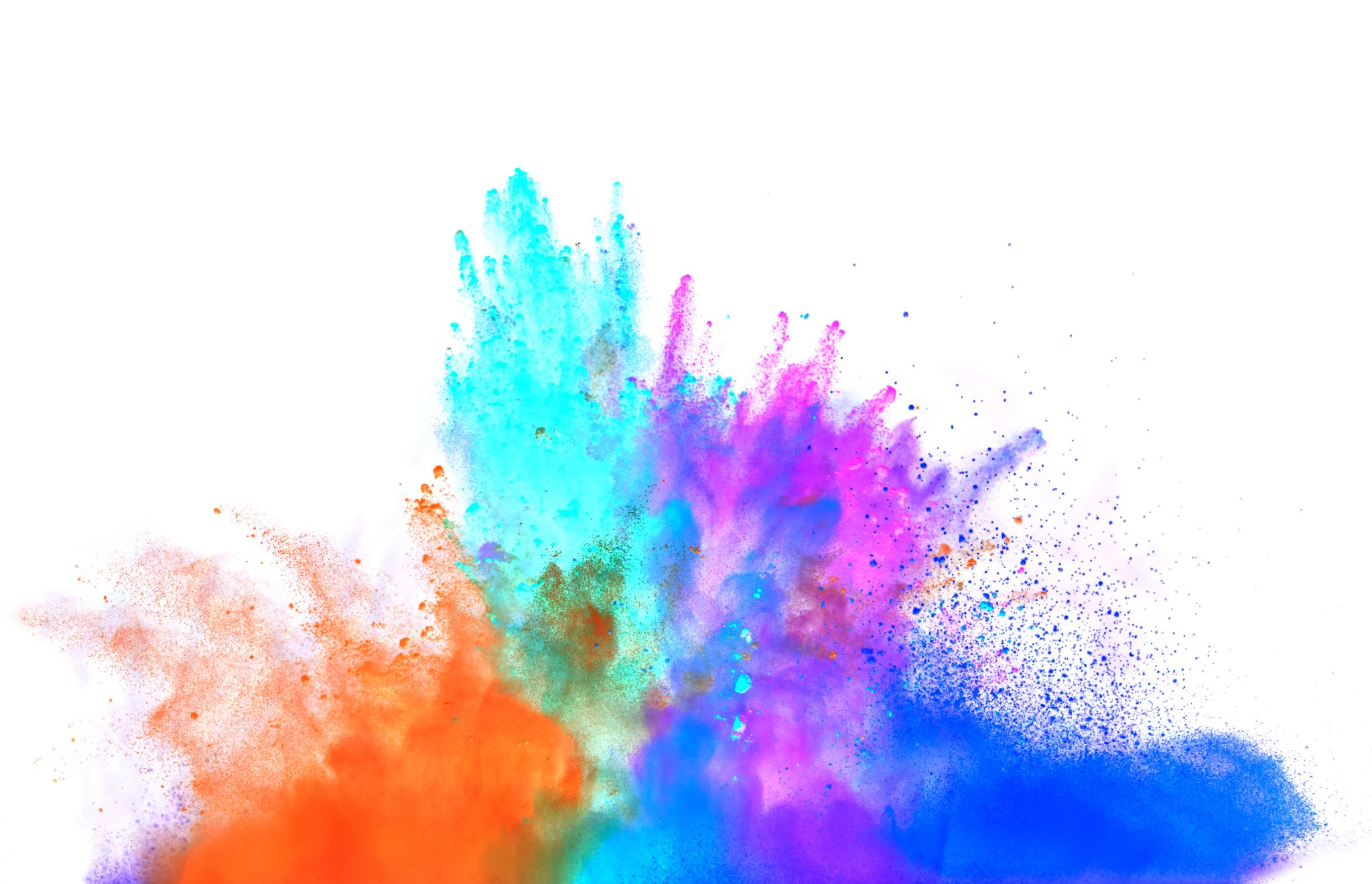 Urinary tract infections(UTI)
Presented by:
Rahaf Al-masa`afah
Amani Rakan
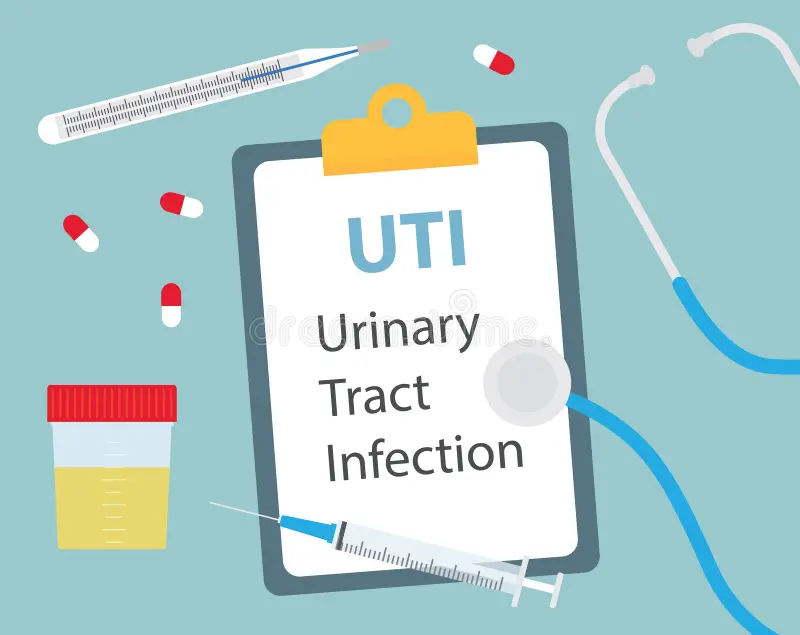 *Definition
A urinary tract infection (UTI) is an infection in any part of the urinary system. The urinary system includes the kidneys, ureters, bladder and urethra. Most infections involve the lower urinary tract —bladder and the urethra.
The term urinary tract infection (UTI) encompasses a variety of clinical entities: 
 cystitis (symptomatic disease of the bladder)
 pyelonephritis (symptomatic disease of the kidney <renal pelvis>)
prostatitis (symptomatic disease of the prostate)
asymptomatic bacteriuria (ABU).
Uncomplicated UTI : Infection in the urinary tract where there is no functional or anatomical anomalies, functional impairment, or concomitant disease that would promote the UTI.

Complicated UTI: Infection associated with structural or functional abnormalities of the genitourinary tract or presence of underlying disease that increases risk of acquiring an infection. obstruction, catheter, stones, neurogenic bladder, renal transplant.
Risk factors 


• Bacterial inoculation: Sexual activity, urinary incontinence, faecal incontinence, constipation. 

• Binding of uropathogenic bacteria: Spermicide use, decrease oestrogen, menopause.

 • decrease urine flow: Dehydration, obstructed urinary tract.

• Bacterial growth: DM, immunosuppression, obstruction, stones, catheter, renal tract malformation, pregnancy.
Epidemiology
UTI occurs far more commonly in females than in males.
 although obstruction from prostatic hypertrophy causes men >50 years old to have an incidence of UTI comparable to that among women of the same age. 
50–80% of women have at least one UTI during their lifetime.
 and 20–30% of women have recurrent episodes.WHY?(because a woman's urethra (the tube from the bladder to where the urine comes out of the body) is shorter than a man's. This makes it easier for bacteria to get into the bladder. A woman's urethral opening is also closer to both the vagina and the anus, the main source of germs such as Escherichia coli (E. coli) that cause UTIs.
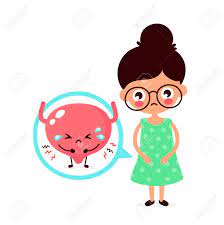 Microbiology 
In the United States,
 Escherichia coli accounts for 75–90% of cystitis isolates.
 Staphylococcus saprophyticus for 5–15%. 2nd leading cause of UTI in sexually active women.
 Klebsiella species, Proteus species, Enterococcus species, Citrobacter species, and other organisms for 5–10%. 



• The spectrum of organisms causing uncomplicated pyelonephritis is similar, with E. coli predominating. 
• Gram-positive bacteria (e.g., enterococci and Staphylococcus aureus) and yeasts are also important pathogens in complicated UTI
Cytomegalovirus,adenovirus,BK virus are commonly involved in hemorrhagic cystitis.
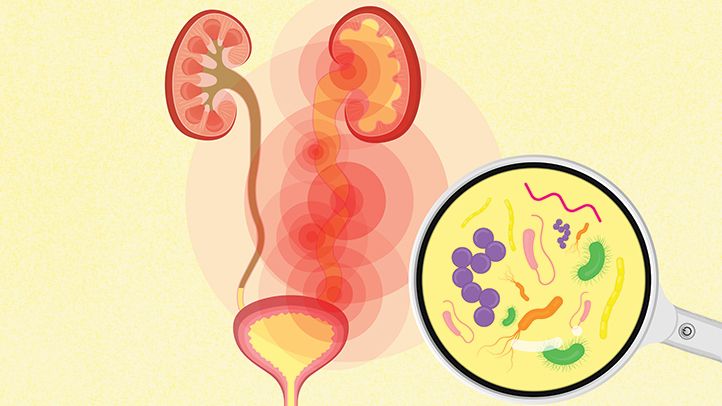 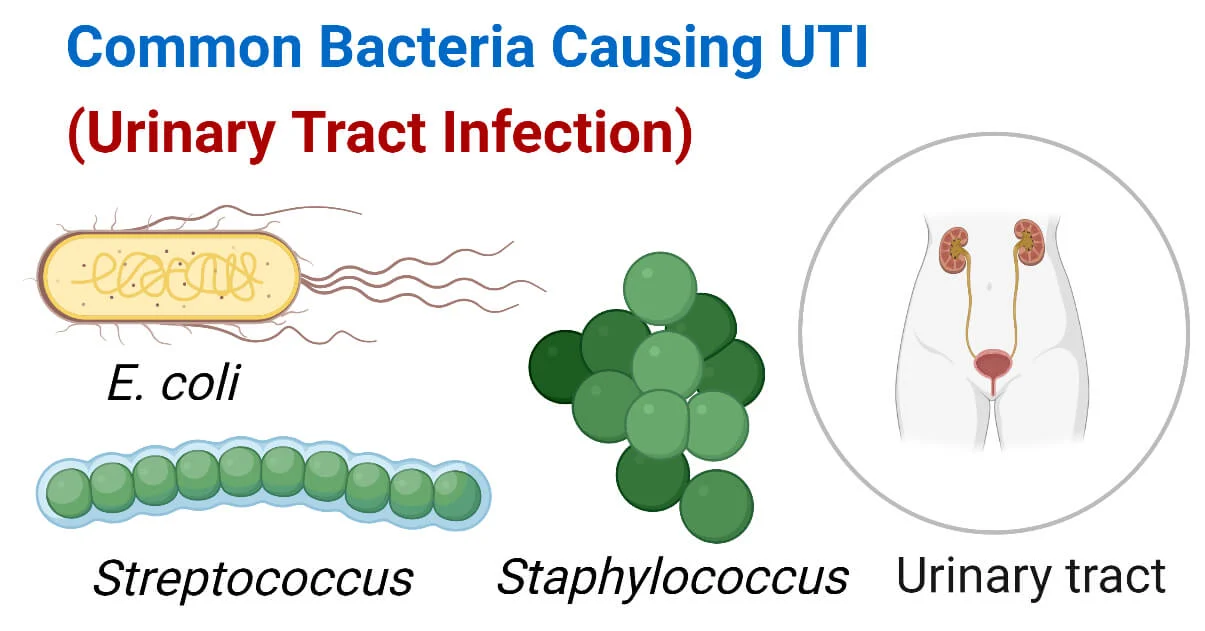 In the majority of UTIs, bacteria establish infection by ascending from the urethra to the bladder. Continuing ascent up the ureter to the kidney is the pathway for most renal parenchymal infections. 

• The pathogenesis of candiduria is distinct in that the hematogenous route is common. 

• The presence of Candida in the urine of a noninstrumented immunocompetent pt implies either genital contamination or potentially widespread visceral dissemination.
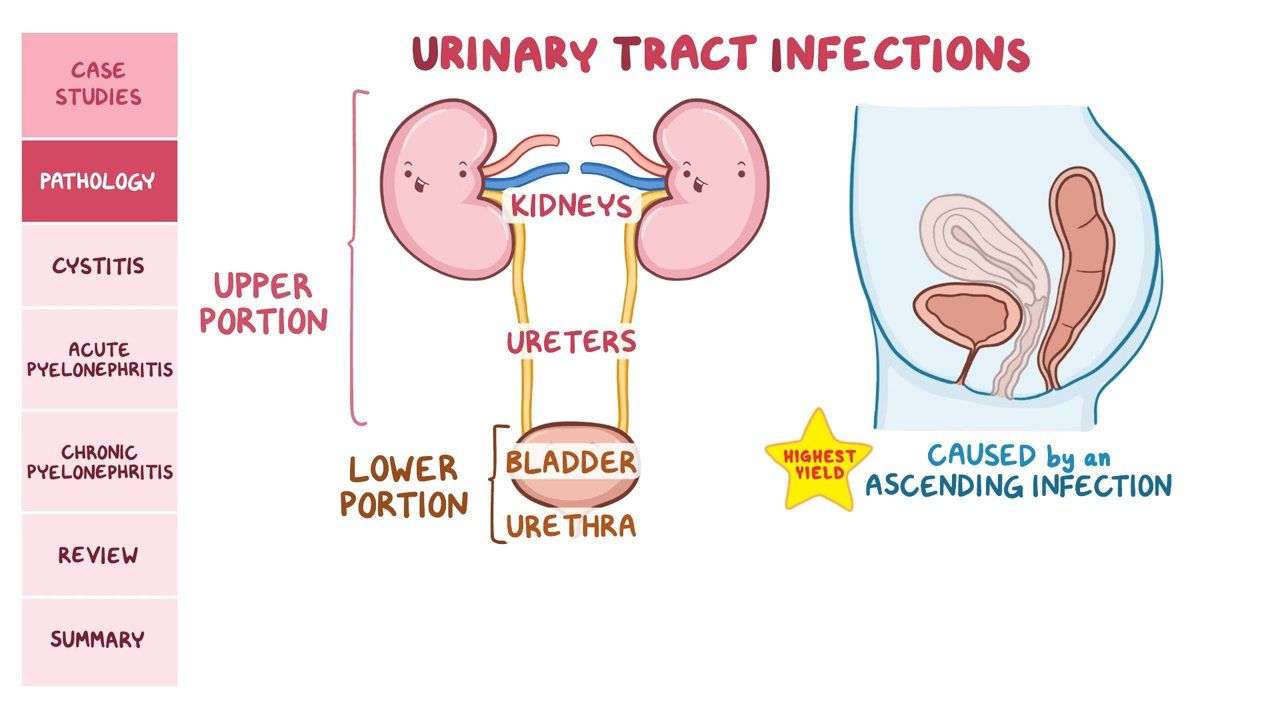 Clinical manifestations:
When a UTI is suspected, the most important issue is to classify it as; 


…. uncomplicated cystitis.
….pyelonephritis.
…. prostatitis.
….or as complicated UTI.
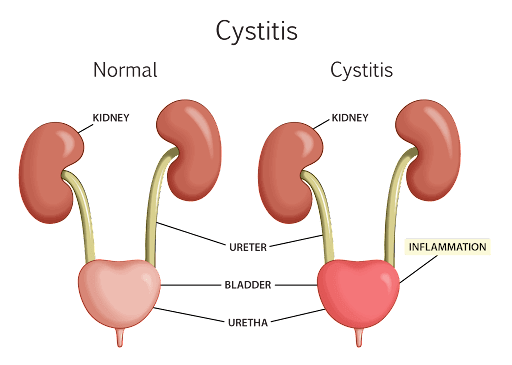 Cystities : inflammation of bladder.
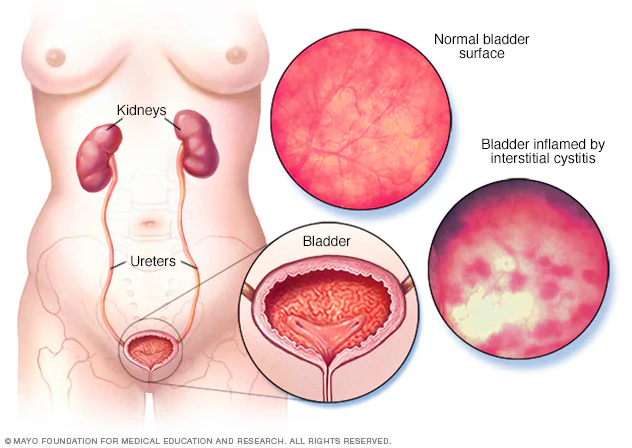 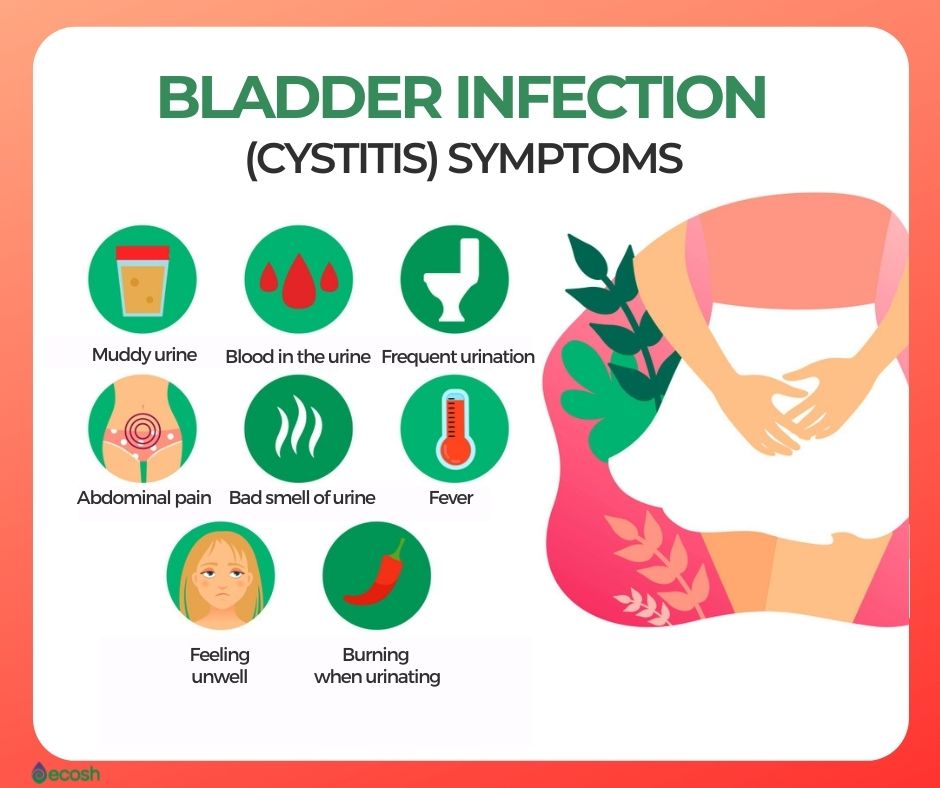 Lower UTI :
cystitis ( most common form )
 
 Clinical features 

Typical features of cystitis and urethritis include:

 abrupt onset of frequency of micturition and urgency.
 burning pain in the urethra during micturition (dysuria).
 suprapubic pain during and after voiding.
 urine that may appear cloudy and have an unpleasant odour
 non-visible or visible haematuria.
 intense desire to pass more urine after micturition, due to spasm of the inflamed bladder wall (strangury).

Systemic symptoms are usually slight or absent.
By frequency-persistent or recurrent UTI-
≥ 3 episodes of symptomatic, culture-proven UTI in one year or ≥ 2 episodes in 6 months

If the causative organism persists on repeat culture despite treatment, or if there is reinfection with any organism after an interval, then an underlying cause is more likely to be present and more detailed investigation is justified.
 In women,  recurrent infections are common and investigation is justified only if infections are frequent (three or more per year) or unusually severe. 

Recurrent UTI, particularly in the presence of an underlying cause, may result in permanent renal damage,  whereas uncomplicated infections rarely (if ever) do so.

If an underlying cause cannot be treated,  suppressive antibiotic therapy can be used to
prevent recurrence 
reduce the risk of sepsis and renal damage. 

Urine should be cultured at regular intervals; a regimen of two or three antibiotics in sequence, rotating every 6 months, is often used in an attempt to reduce the emergence of resistant organisms. Other simple measures may help to prevent recurrence .
Asymptomatic bacteriuria
Significant bacteriuria without clinical features of UTI
This is defined as more than 10*5  organisms/mL in the urine of apparently healthy asymptomatic patients. 
  
Approximately 1% of children under the age of 1 year, 1% of schoolgirls, 0.03% of schoolboys and men, 3% of non-pregnant adult women and 5% of pregnant women have asymptomatic bacteriuria. It is increasingly common in those aged over 65.

There is no evidence that this condition causes renal scarring in adults who are not pregnant and have a normal urinary tract, and, in general, treatment is not indicated. Up to 30% will develop symptomatic infection within 1 year, however. 
Treatment is required in infants, pregnant women and those with urinary tract abnormalities.
Acute pyelonephritis
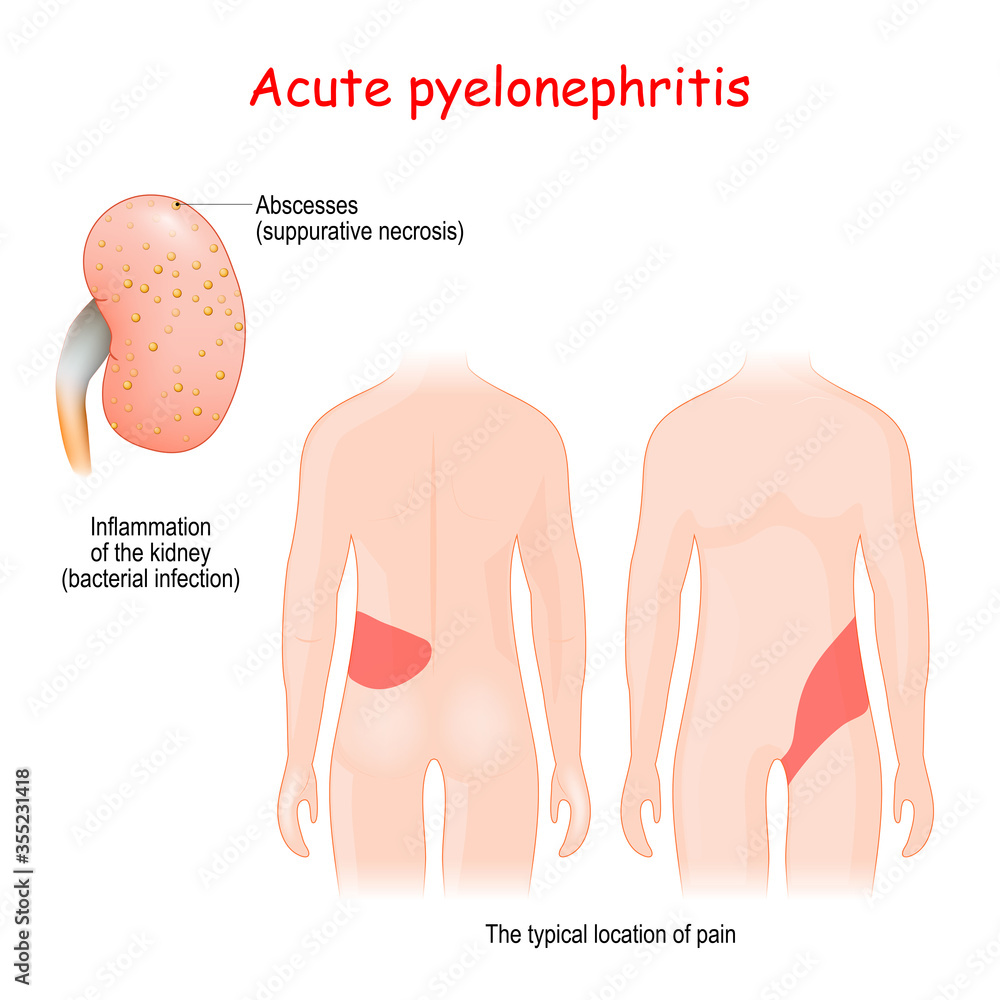 Pyelonephritis : is an infection of the upper urinary tract . The kidneys are infected in a minority of patients with UTI. Acute renal infection (pyelonephritis) presents as a classic triad of loin pain, fever and tenderness over the kidneys. The renal pelvis is inflamed and small abscesses are often evident in the renal parenchyma Renal infection is almost always caused by organisms ascending from the bladder, and the bacterial profile is the same as for lower urinary tract infection.
Rarely, bacteraemia may give rise to renal or perinephric abscesses, most commonly due to staphylococci. Predisposing factors, such as cysts or renal scarring, facilitate infection.
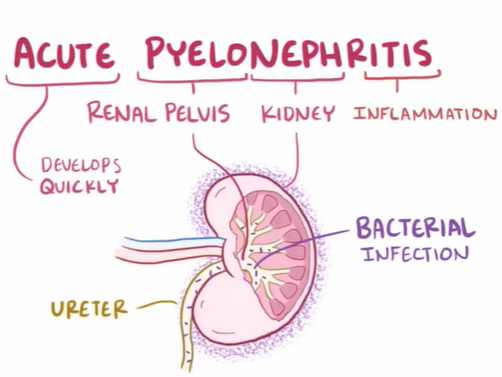 Cystitis 
presents with* dysuria, *urinary frequency, and *urgency; *nocturia, *hesitancy,* suprapubic discomfort, and *gross hematuria are often noted as well.* Unilateral back or flank pain and* fever are signs that the upper urinary tract is involved
Asymptomatic  bacteriuria
.more than 10*5 organisms/mL in the urine
 is diagnosed when a screening urine culture performed for a reason unrelated to the genitourinary tract is incidentally found to contain bacteria, but the pt has no local or systemic symptoms referable to the urinary tract.
Pyelonephritis
 presents with fever, lower-back or costovertebral-angle pain, nausea, and vomiting. Bacteremia develops in 20–30% of cases. 
classic triad of loin pain, fever and tenderness over the kidneys.
Prostatitis
 can be either 
infectious or noninfectious; 
noninfectious cases are far more common. Acute bacterial prostatitis presents with *dysuria, *frequency, *fever, *chills, symptoms of *bladder outlet obstruction, and* pain in the prostatic, pelvic, or perineal area.
Diagnosis:
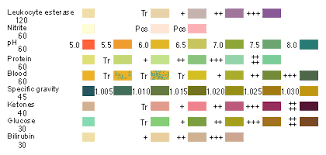 Cystitis  diagnosis:
Most urinary pathogens can reduce nitrate to nitrite, neutrophils and nitrites can usually be detected in symptomatic infections by urine dipstick tests  for leucocyte esterase and nitrite, respectively. The absence of both nitrites and leucocyte esterase in the urine makes UTI unlikely. Interpretation of bacterial counts in the urine, and of what is a ‘significant’ culture result, is based on probabilities. Urine taken by suprapubic aspiration should be sterile, so the presence of any organisms is significant. If the patient has symptoms and there are neutrophils in the urine, a small number of organisms is significant. In asymptomatic patients, more than10*5 organisms/mL is usually regarded as significant (asymptomatic bacteriuria )
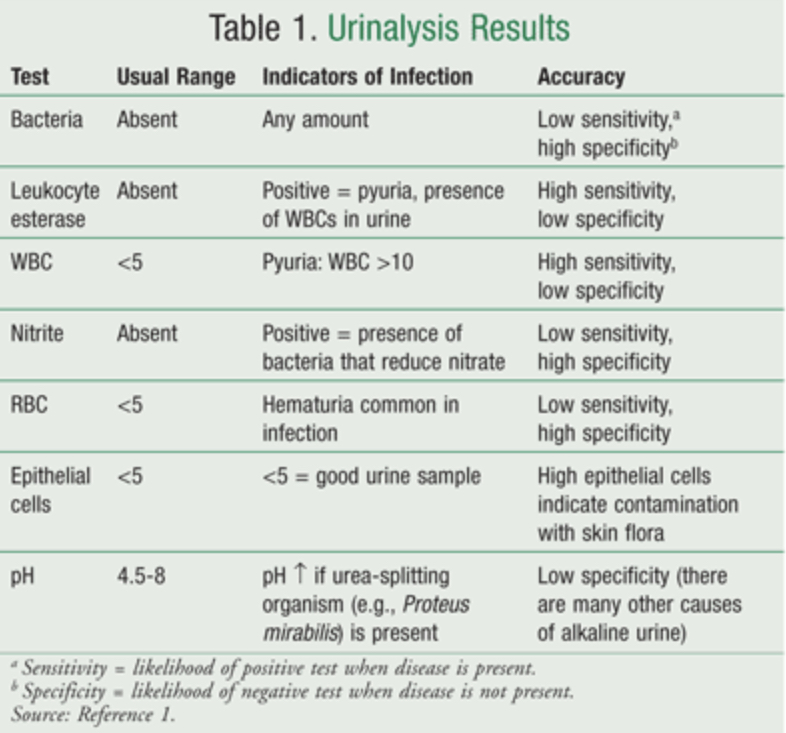 Urine analysis:
best initial test (routine test)
midstream sample
Clean-catch midstream sample: thought to reduce contamination with vaginal or skin flora
straight catheterization (children,bedridden pts)
Suprapubic aspiration: no contamination if performed correctly but rarely used due to its invasive nature.

Report finding:
1) pyuria> 10 wbc/HPF
2) positive leucocyte esterase(enzyme produce by wbc)
3) nitrites  (nitrites and esterase can be detected by a urine depstic) 

Combined positive nitrites and leukocyte esterase  on urine depistic unalysis is 80-90% sensitive and 60-98% specific of uti.

4)RBC (normal 3_5)
 RBC>5 (injury ,stone , tumor in kidney or urinary bladder)
 *Need more investigation *
Other findings: 
1_Leukocyte casts may indicate pyelonephritis.
2_Micro- or macroscopic hematuria may be present. 
3_Alkaline urine (pH > 8) and struvite crystals in sediment: indicate urease-producing organisms (e.g., Proteus, Klebsiella, Staphylococcus saprophyticus)  [19][27]
4_The presence of squamous epithelial cells can be a sign of contamination
Blood tests:
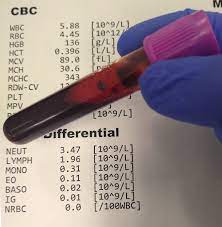 May be indicated to assess concomitant conditions (e.g., diabetes mellitus) and exclude differential diagnoses
Urine culture
23
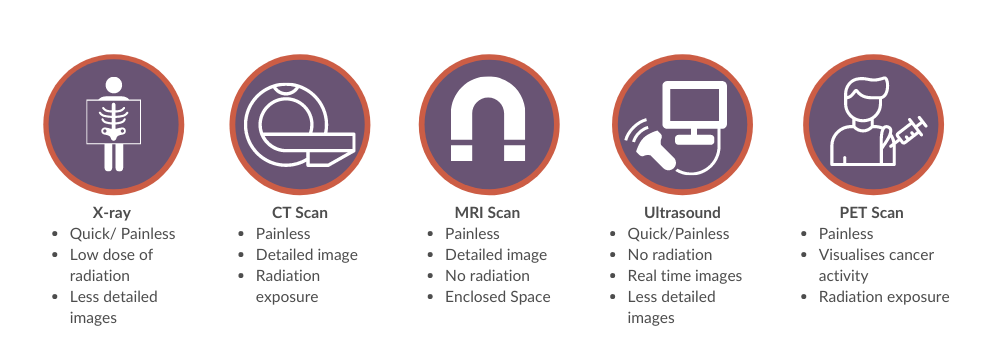 3)imaging :
(not routinely done)                                                    

obstruction (stone)
recurrent complicated UTI
early recurrence of UTI despite appropriate tx (2 week)
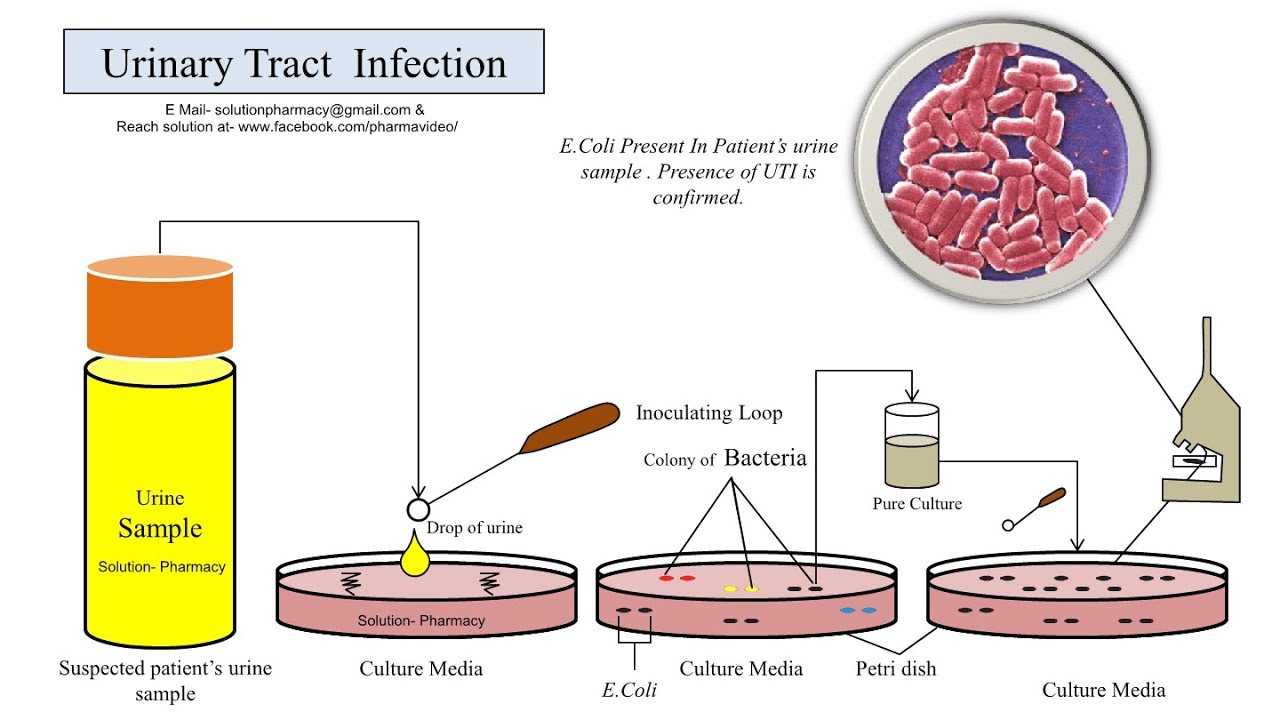 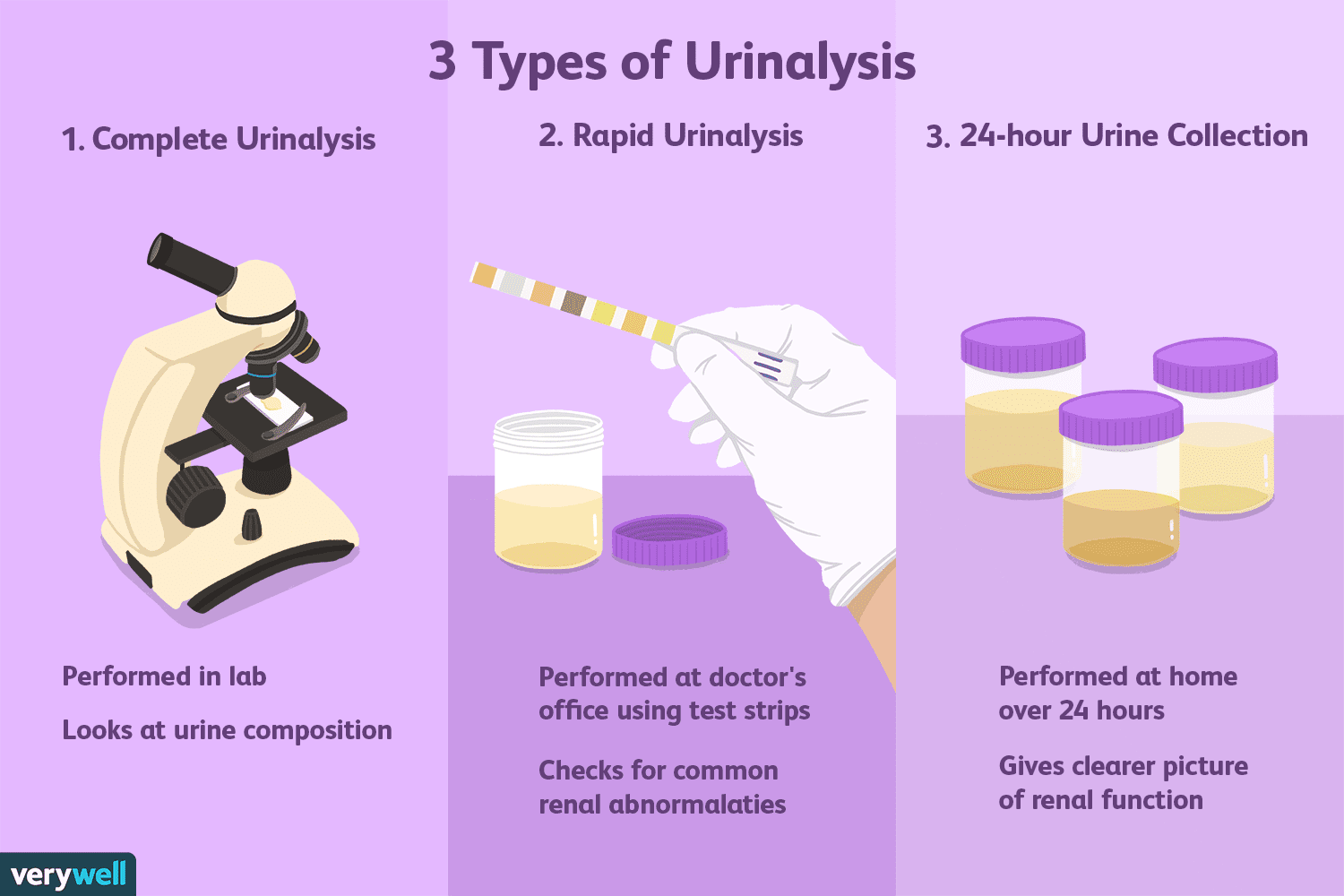 treatment
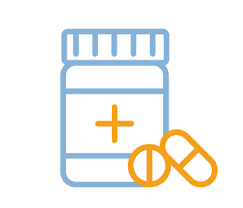 Antibiotics are recommended in all cases of proven UTI 
Trimethoprim or nitrofurantoin is the usual first choice of drug for initial treatment. Quinolone antibiotics such as ciprofloxacin and norfloxacin, and cefalexin are also generally effective. Penicillins and cephalosporins are safe to use in pregnancy but trimethoprim, sulphonamides, quinolones and tetracyclines should be avoided.
1. For uncomplicated pyelonephritis.
A-Use outpatient treatment if the patient can take oral antibiotics. Treat based on Gram stain: 

• TMP/SMX or a fluoroquinolone for 10 to 14 days is effective for most gram negative rods. 
• Amoxicillin is appropriate for gram-positive cocci (enterococci, S. saprophyticus). 

A single dose of ceftriaxone or gentamicin is often given initially before starting oral treatment.
B- Repeat urine culture 2 to 4 days after cessation of therapy. 
C-If symptoms fail to resolve within 48 hours, adjust treatment based on urine culture. 
D-Failure to respond to appropriate antimicrobial therapy suggests a functional or structural abnormality; perform a urologic investigation.
2 -lF the patient is very ill, elderly, pregnant, unable to tolerate oral medication, or has significant comorbidities, or if urosepsis is suspected 

a. Hospitalize the patient and give IV fluids.
 b. Treat with antibiotics.
----Start with parenteral antibiotics (broad-spectrum)-ampicillin PLUS gentamicin OR CIPROFLOXACIN as an initial choices .
---- If blood cultures are negative, treat with IV antibiotics until the patient is febrile for 24 hours, then give oral antibiotics to complete a 14- to 21-day course.
 ----- If blood cultures are positive (urosepsis), treat with IV antibiotics for 2 to 3 weeks
3. For recurrent pyelonephritis.
 a. If relapse is due to the same organism despite appropriate treatment, treat for 6 weeks. 

b. If relapse is due to a new organism, treat with appropriate therapy for 2 weeks.
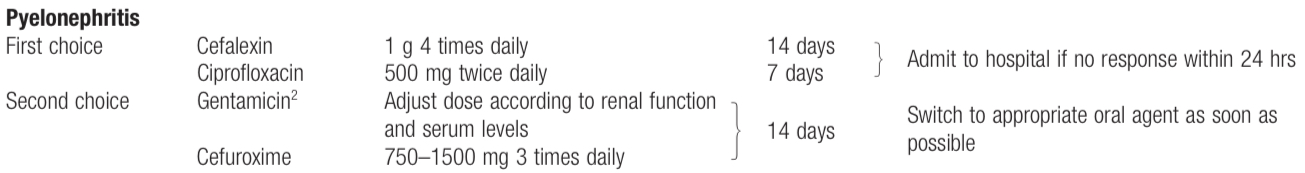 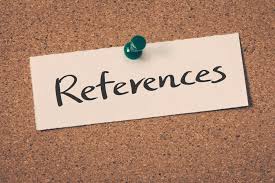 Davidsons essentials of medicine.
Harrisons manual of medicine.
Kumar and clark`s .
AMBOSS.